Personal flowers
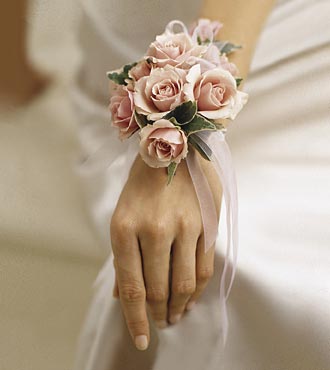 [Speaker Notes: FTD]
Personal flowers
Personal flowers: collectively, flowers designed to be worn or carried; also known as body flowers.
Boutonniere (old French-‘buttonhole’) a flower or cluster of flowers and/or foliage designed to be worn on the lapel.
[Speaker Notes: The American Institute of Floral Designers.  The AIFD Guide to Floral Design.  Terms, Techniques, and Traditions. The Intelvid Group, 2005.]
Boutonnieres
Formal Dances
Groom
Male members of wedding party
Ring bearer
Special Occasions
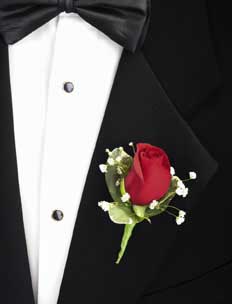 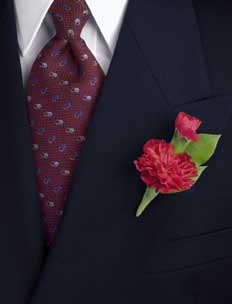 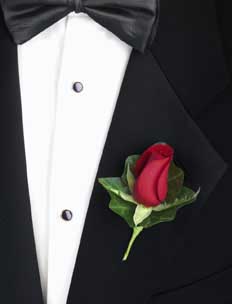 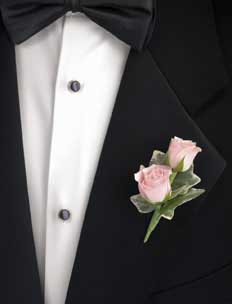 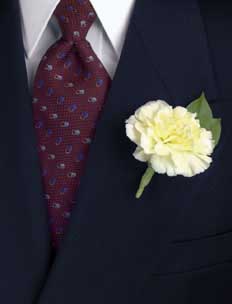 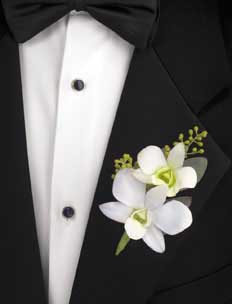 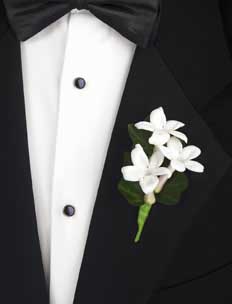 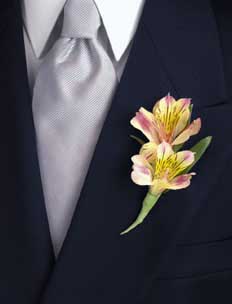 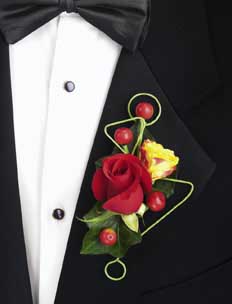 Corsages
Corsage:  (old French, cors-‘body’) a decorative floral accessory typically worn on a woman’s garment.
Wrist corsage: a cluster of flowers to be worn on the wrist.
Wristlet: a band or a strap with a device that is designed to secure a corsage which is then worn on the wrist.
[Speaker Notes: The American Institute of Floral Designers.  The AIFD Guide to Floral Design.  Terms, Techniques, and Traditions. The Intelvid Group, 2005.]
Corsages
Formal Dances
Mother’s Day 
Mothers of the Bride & 	Groom
Female members of the 	Bridal Party 
Special Occasions
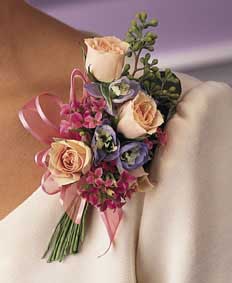 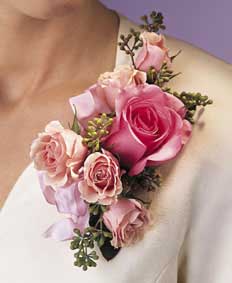 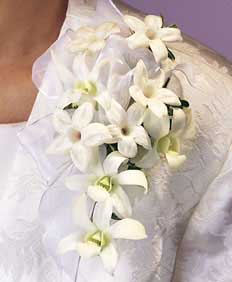 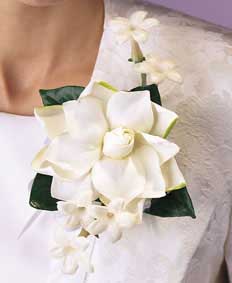 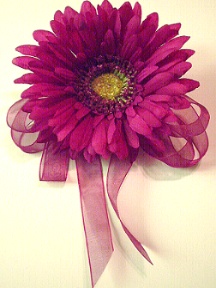 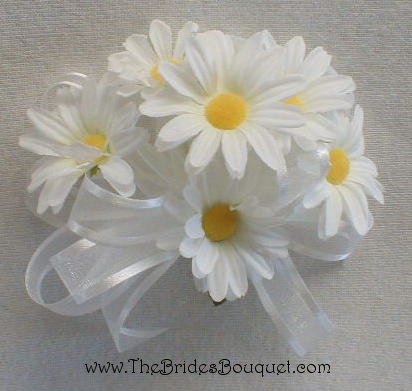 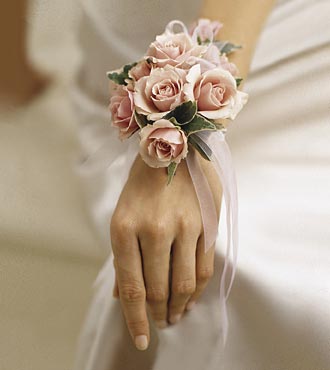 [Speaker Notes: FTD]
Personal FLOWERS
Chaplet: a wreath or garland for the head, usually constructed of flowers and foliage
[Speaker Notes: The American Institute of Floral Designers.  The AIFD Guide to Floral Design.  Terms, Techniques, and Traditions. The Intelvid Group, 2005.]
Lei:  a garland of flowers or foliage strung, bound or woven together to be worn around the neck or shoulders; of Polynesian origin.
[Speaker Notes: The American Institute of Floral Designers.  The AIFD Guide to Floral Design.  Terms, Techniques, and Traditions. The Intelvid Group, 2005.]
lei
[Speaker Notes: Paradiseflowers.com]
lei
[Speaker Notes: Paradiseflowers.com]
Composite flowers: a hand-tailored ‘flower’ created by reassembling detached petals or other plant parts.  Plant materials are wired and/or glued together, forming a new flower.
[Speaker Notes: The American Institute of Floral Designers.  The AIFD Guide to Floral Design.  Terms, Techniques, and Traditions. The Intelvid Group, 2005.]
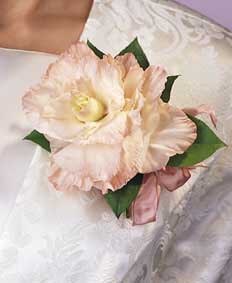 Floral jewelry:  finely detailed fashion flowers created in the manner of select jewelry; Examples include floral necklaces, bracelets, anklets and rings.
Anklet: a narrow band of flowers designed to be worn around the ankle.
Bracelet: a narrow ornamental band or chain of flowers worn around the wrist.  This design is often constructed using an inexpensive metal or plastic bracelet with flowers affixed or glued to it.
[Speaker Notes: The American Institute of Floral Designers.  The AIFD Guide to Floral Design.  Terms, Techniques, and Traditions. The Intelvid Group, 2005.]
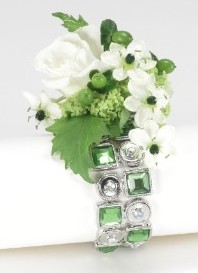 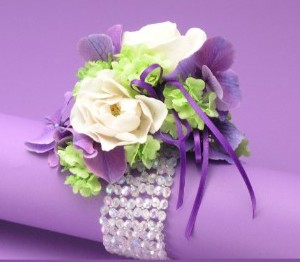 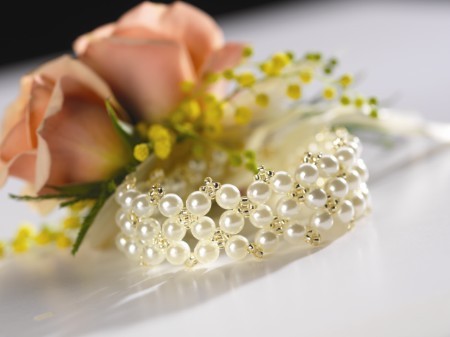 Examples of Student Activities
Composite Flowers
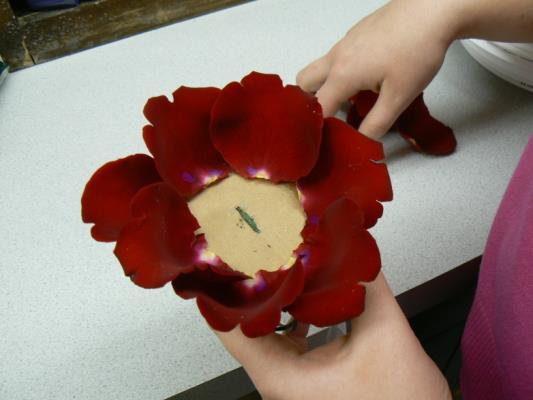 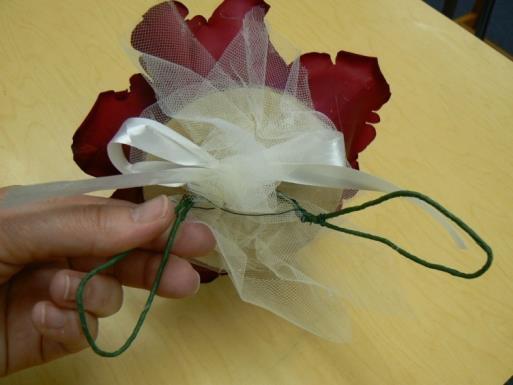 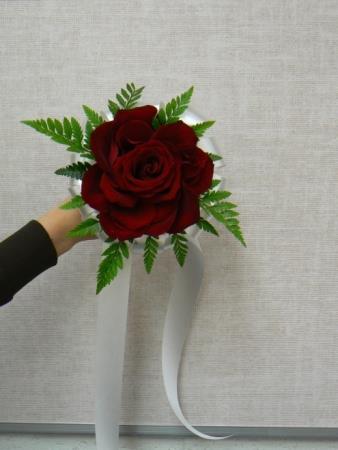 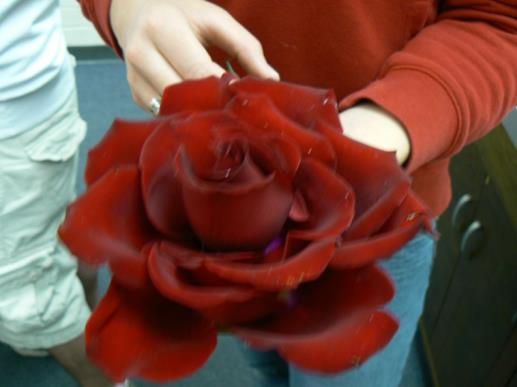 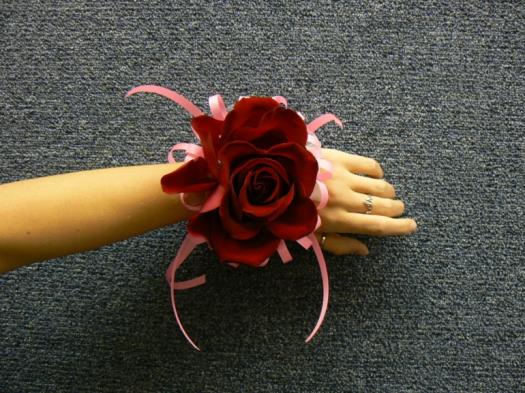 Flower Rings
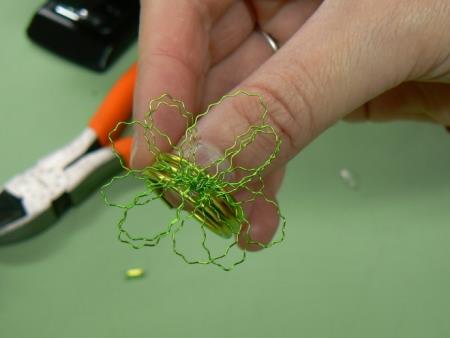 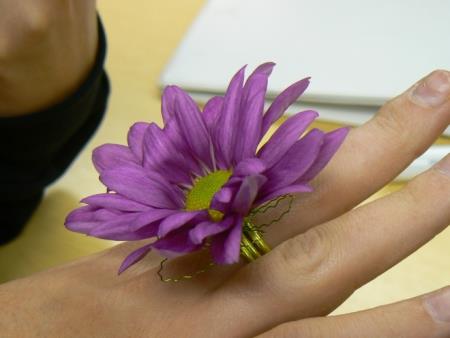 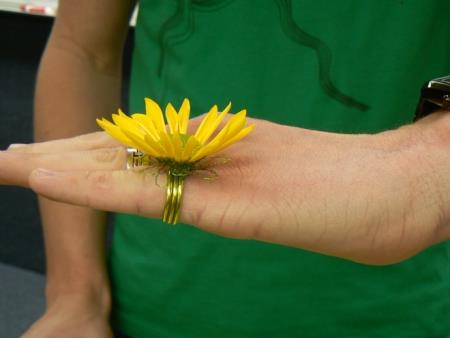 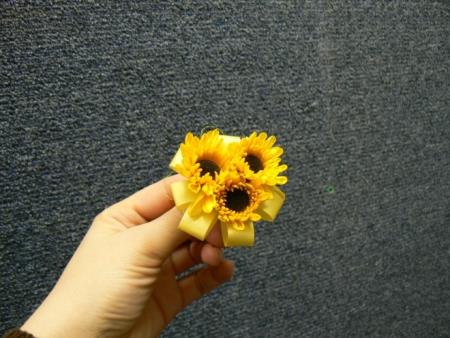 Flower Rings
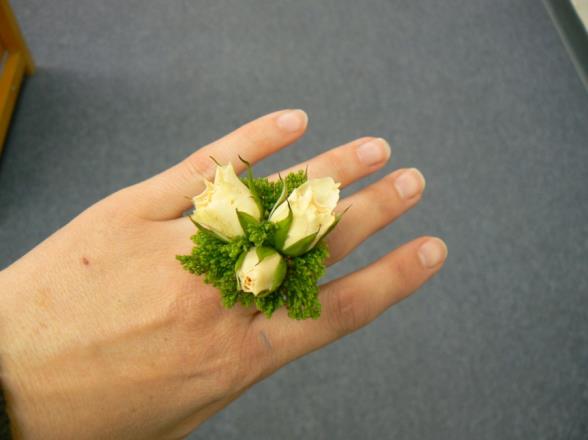 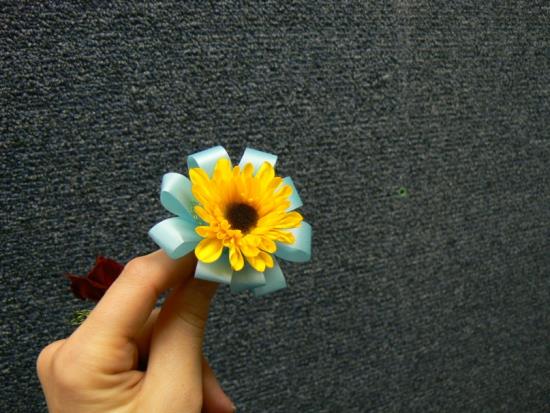 Single Rose Corsage
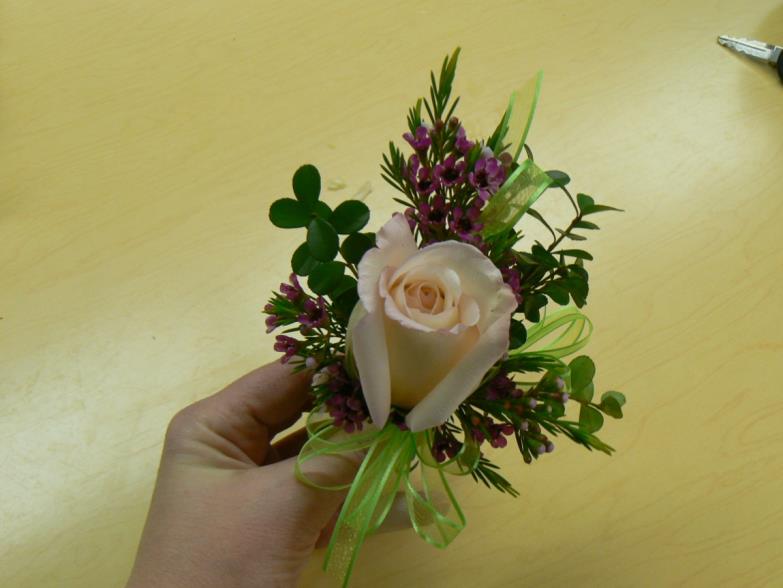